DOPUNI QR KOD
Dražena Potočki, prof.
Osnovna škola Novska
CUC
8.-10. studenoga 2017.
[Speaker Notes: Primjena  QR kodova u nastavi]
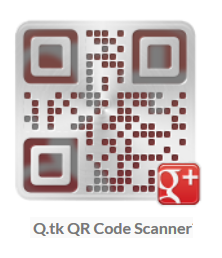 Što je QR kod?
kratica od engl. Quick Response kod, 
     odnosno brzi odgovor
brza čitljivost i mogućnost velike pohrane podataka
dostupnost raznih aplikacija za 
    stvaranje i čitanje QR kodova
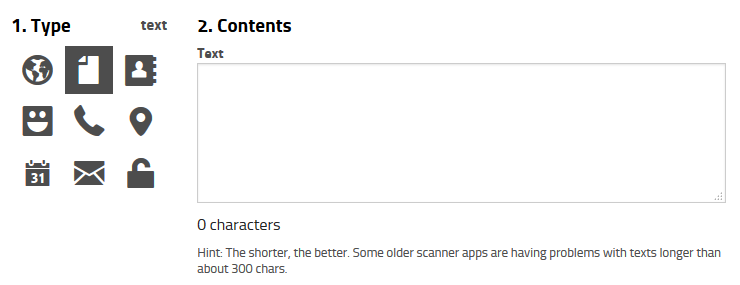 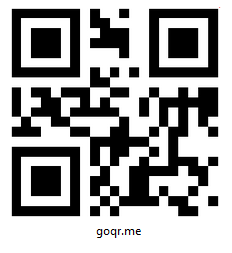 LOV NA BLAGO
natjecanje povodom Dana broja Pi
sudionici: učenici predmetne nastave, 
     18 timova po 2 učenika 
trajanje: 5 dana
finalni zadatak: 14.3.2017.
Upute za učenike
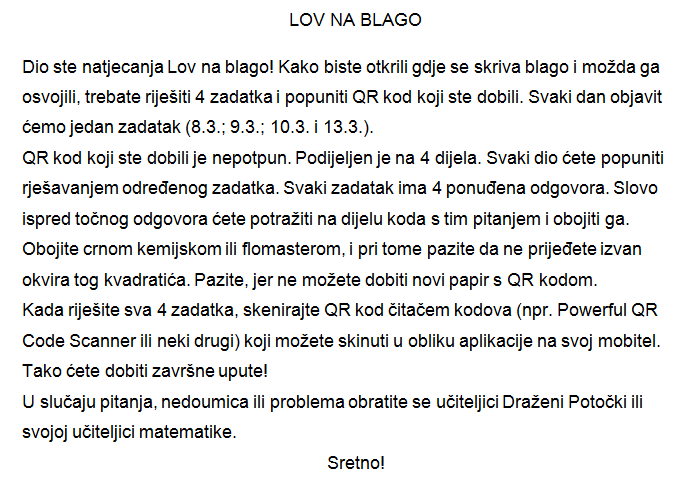 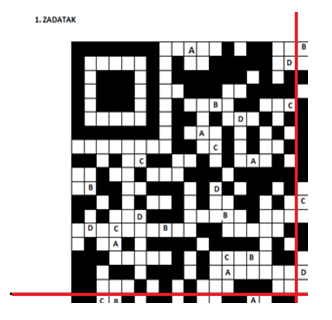 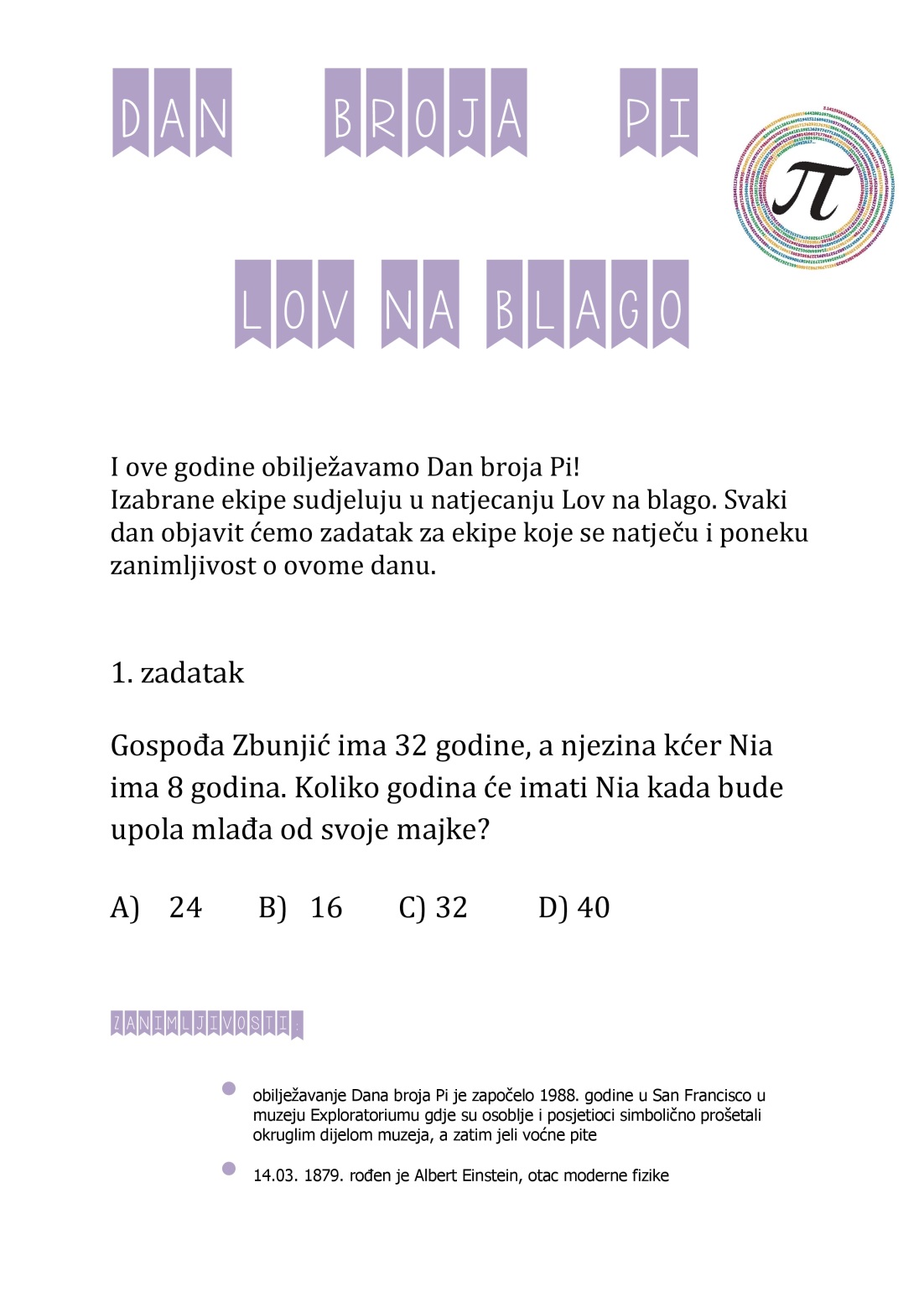 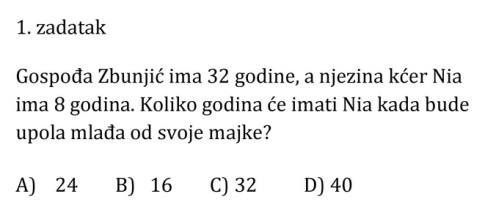 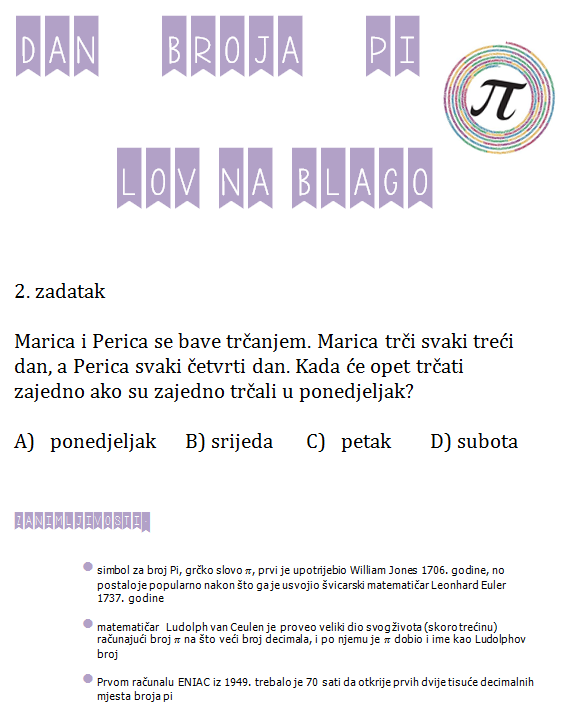 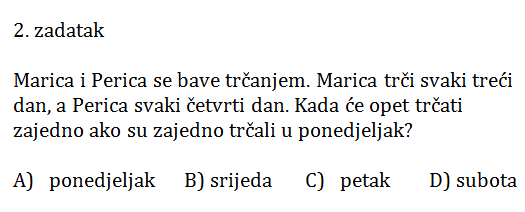 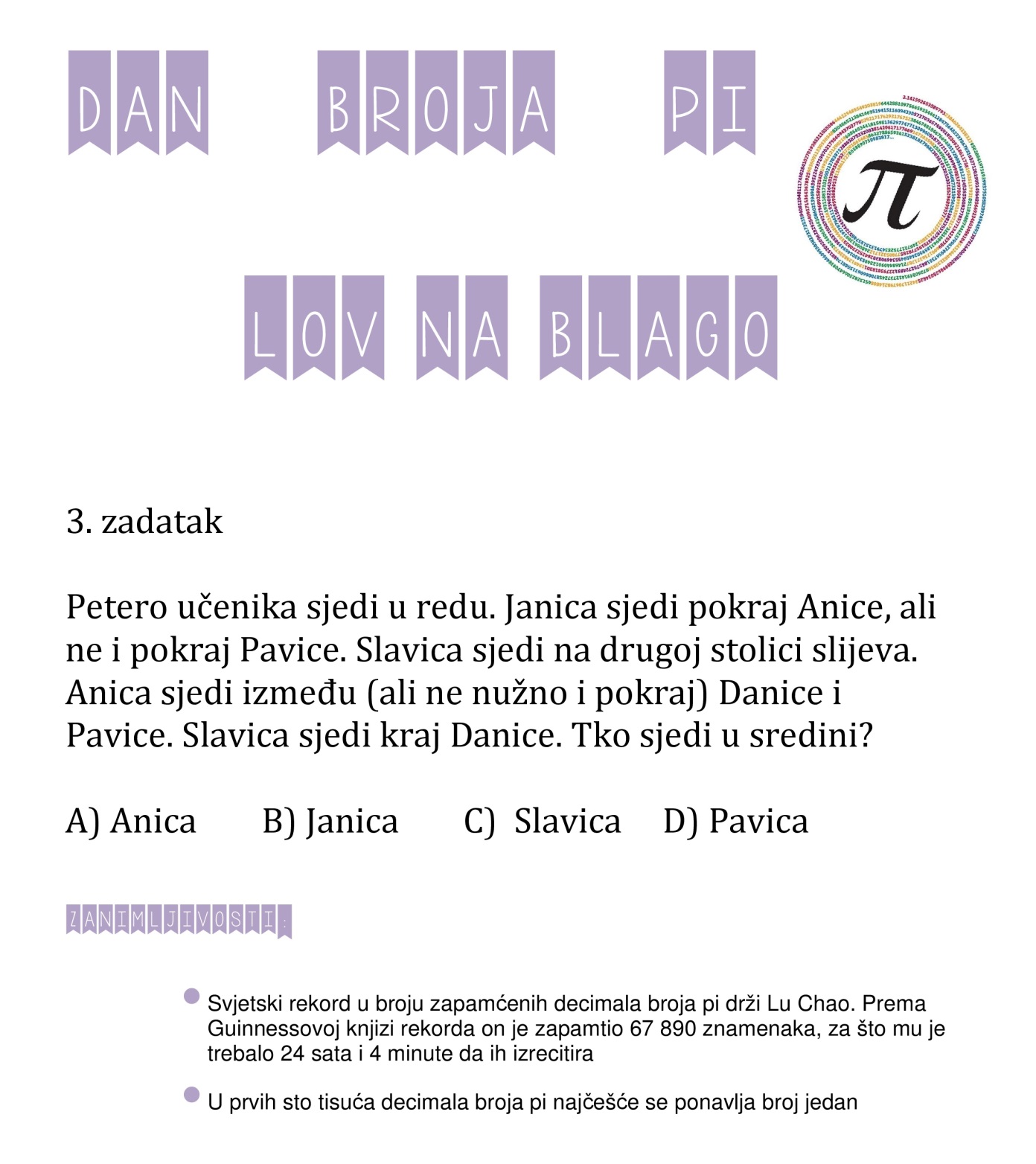 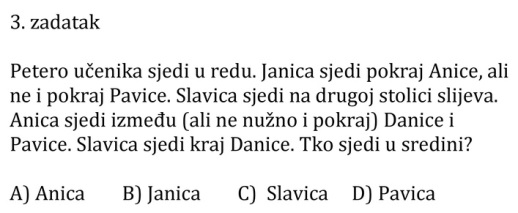 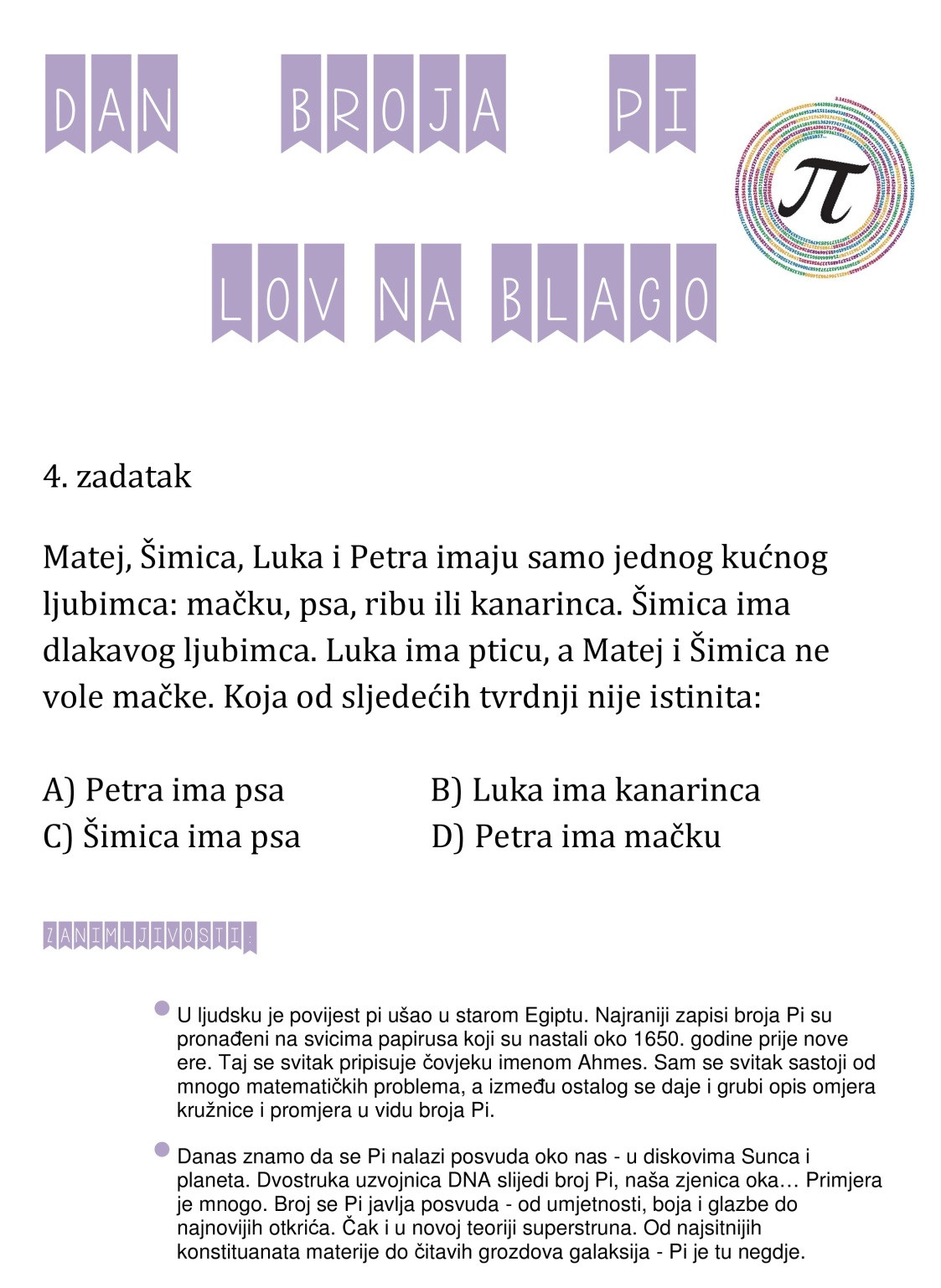 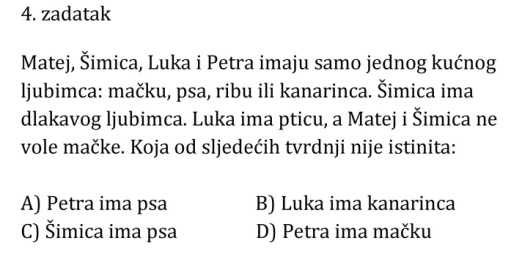 FINALE
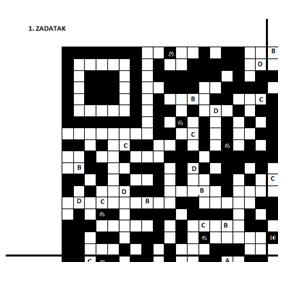 Poruka koju učenik otkrije nakon što očita QR kod:
 
Sutra, 14.3., dođi u učionicu matematike u 13.15! Finalisti će se boriti za glavnu nagradu  !
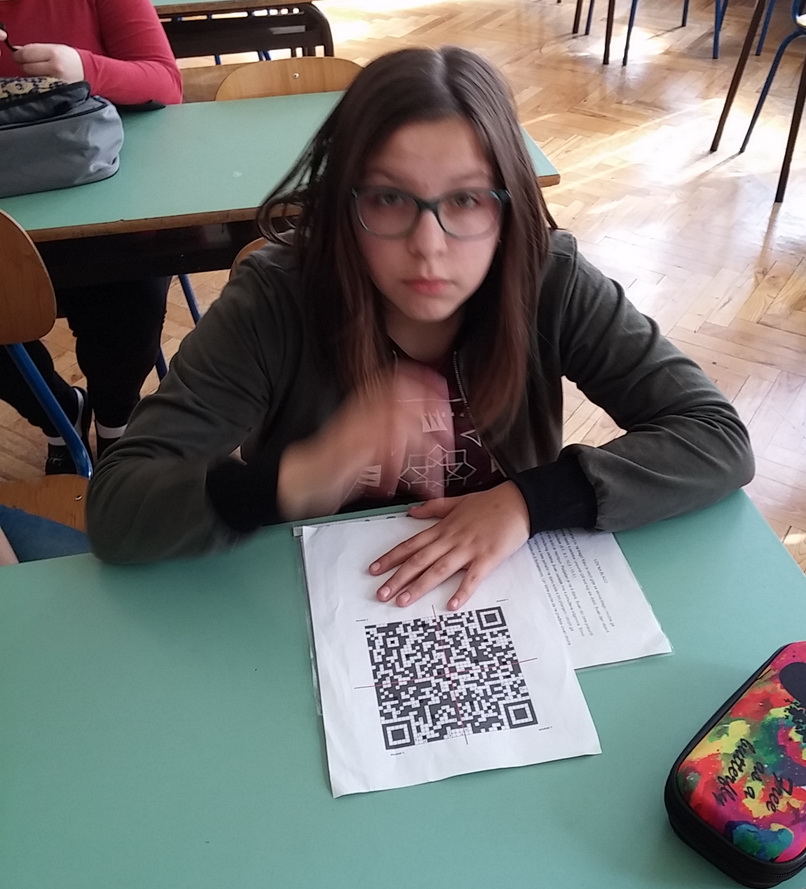 PI    BOMBONI
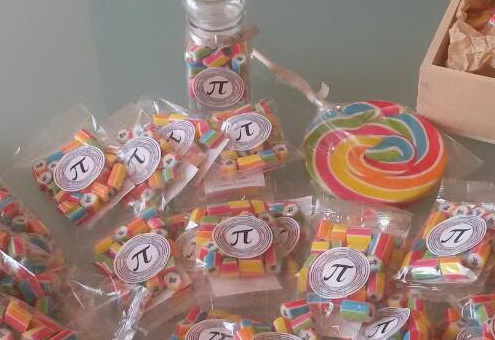 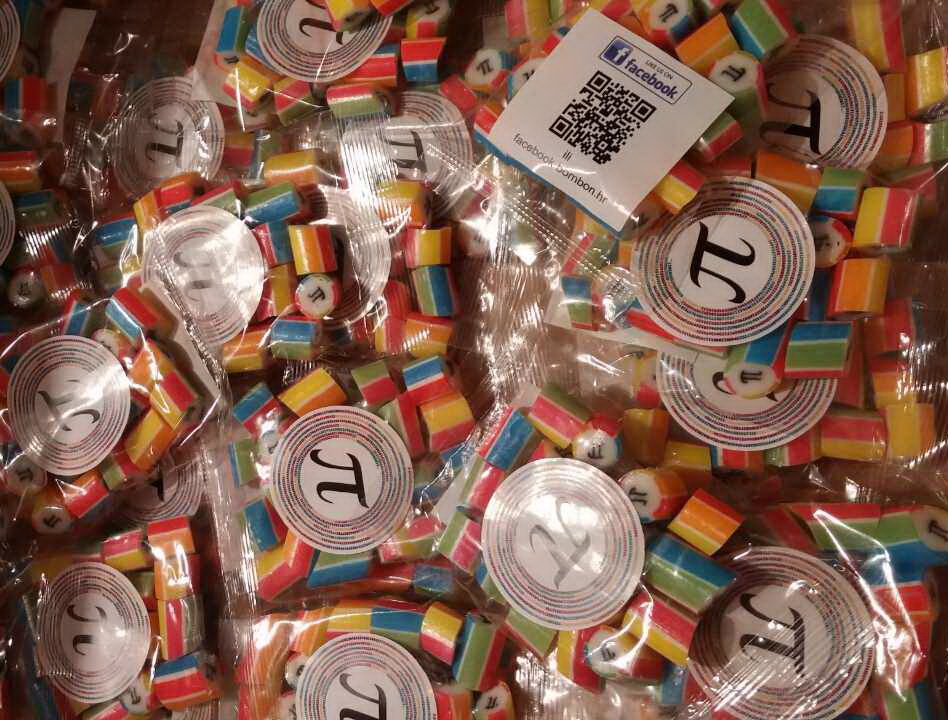 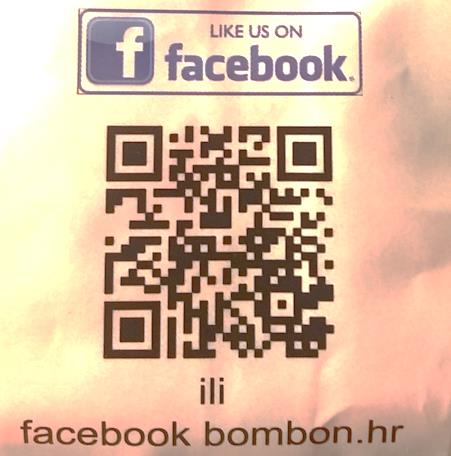 sponzor: bombon.hr
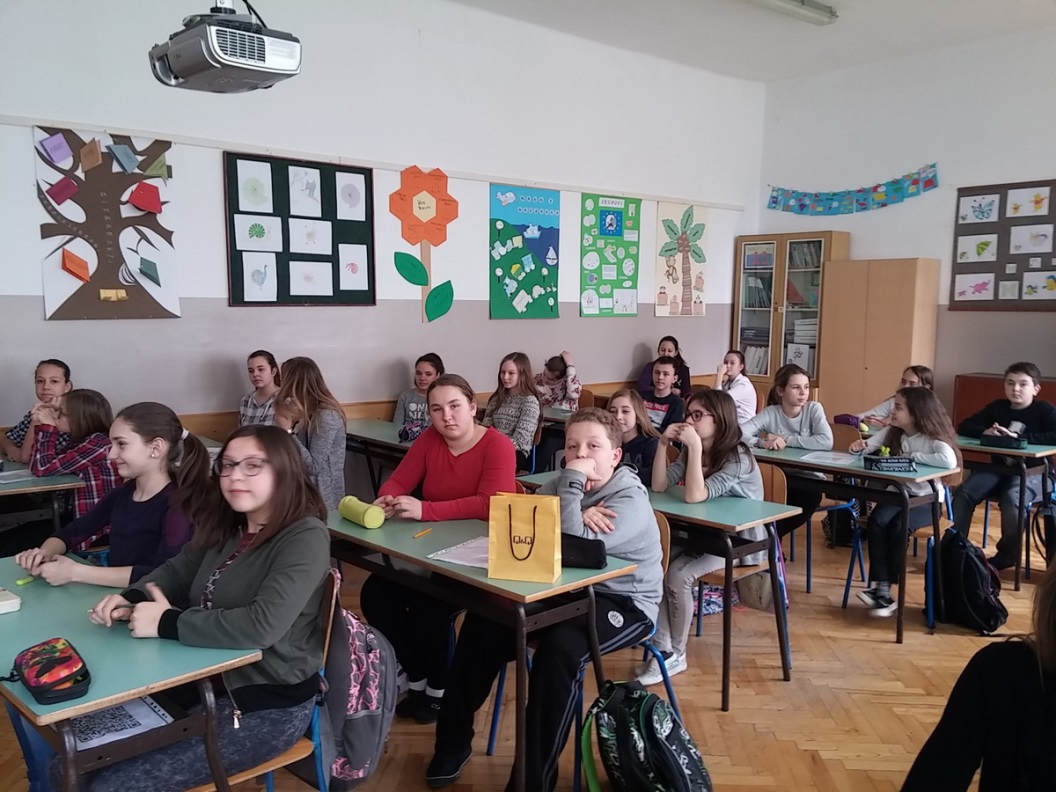 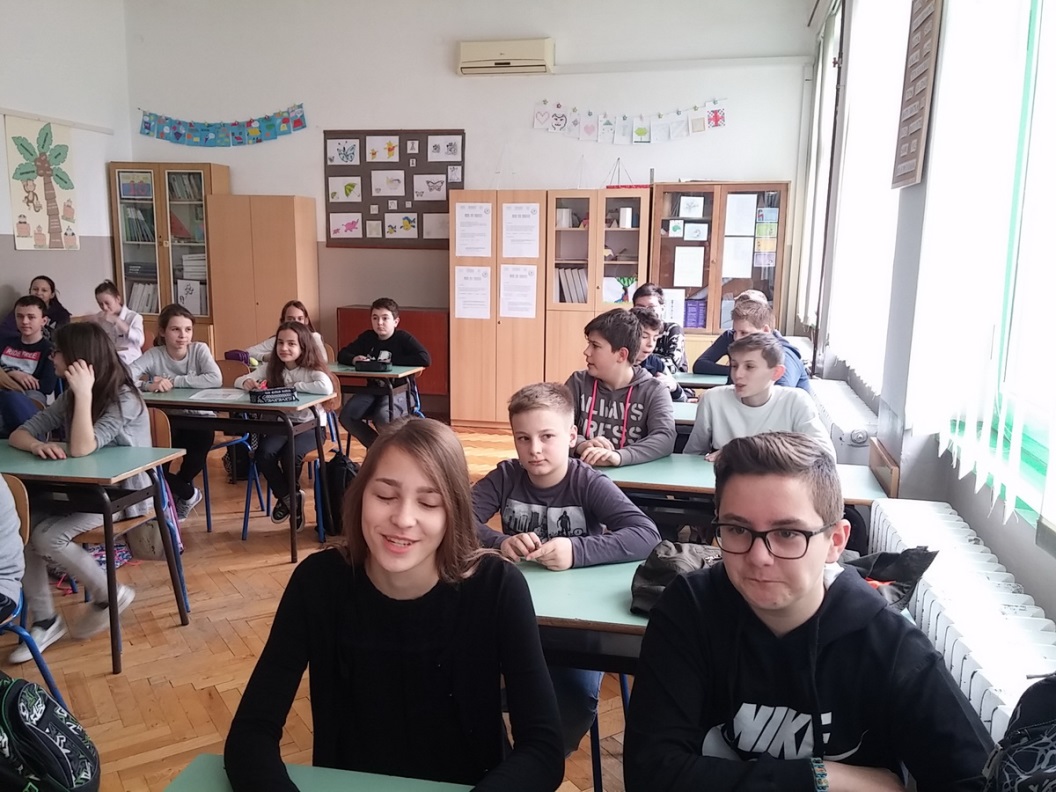 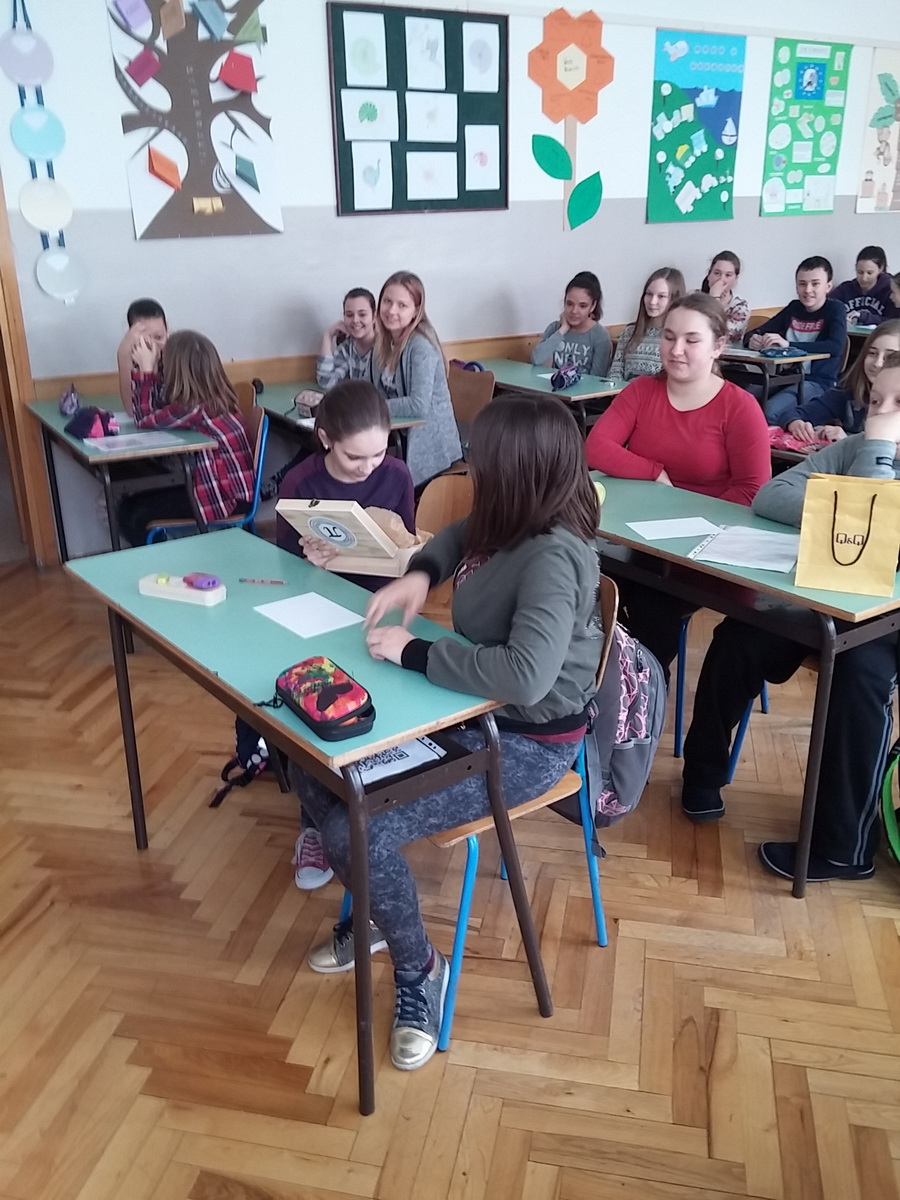 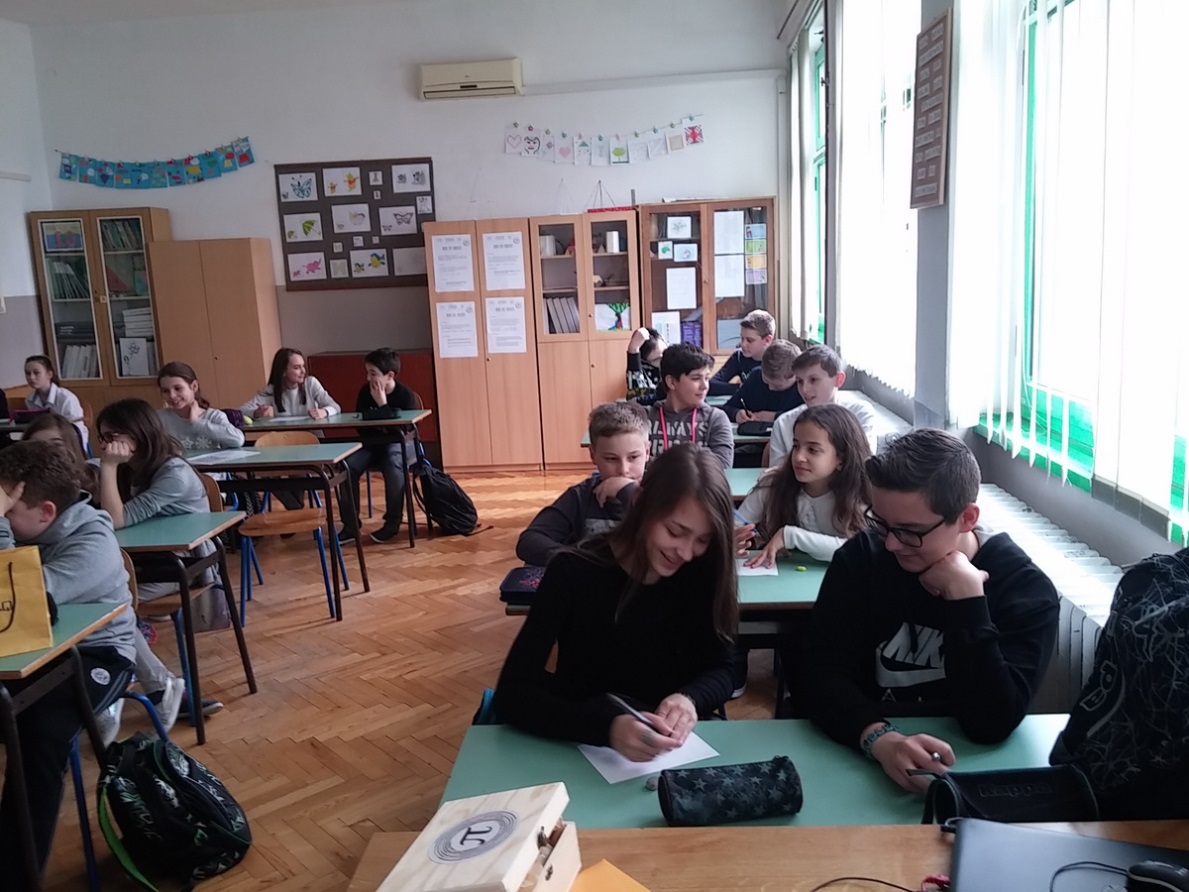 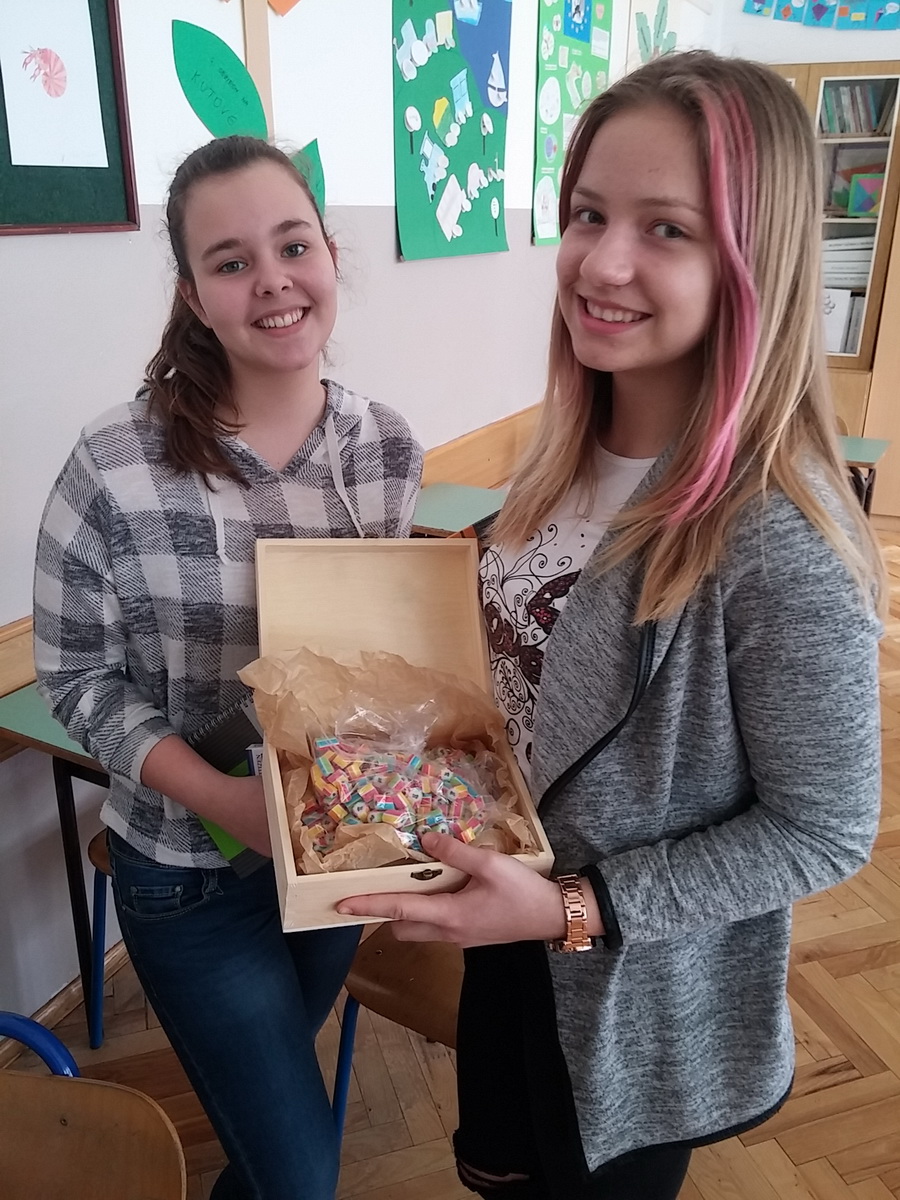 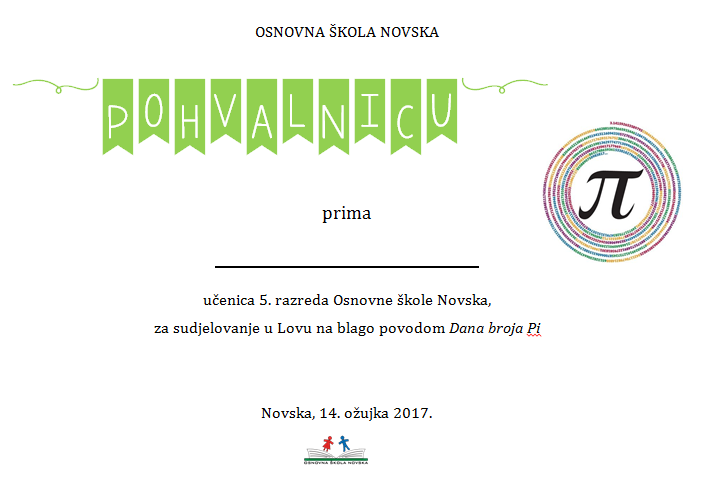 ESCAPE ROOM  - Ada
ljubavno-matematička tema s dozom prošlosti 
(Ada Lovelace), timski rad, zagonetke, 
razmišljanje izvan okvira…
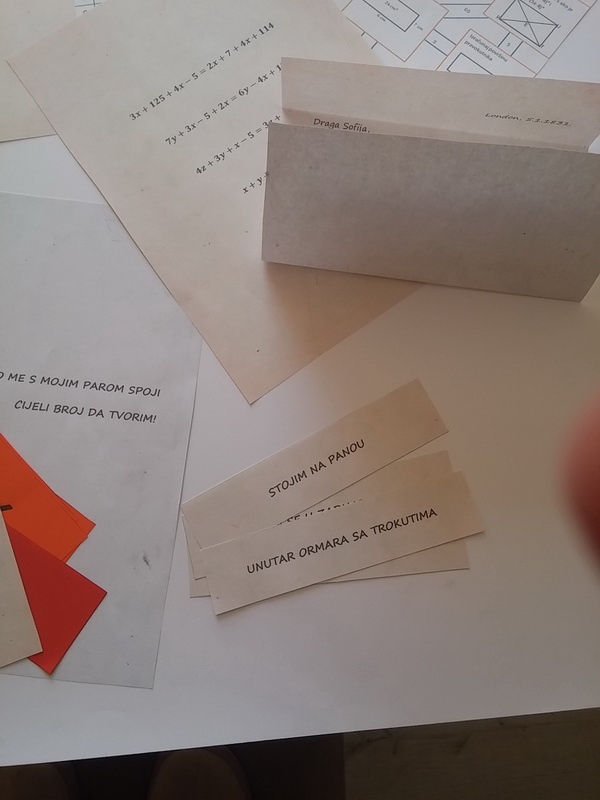 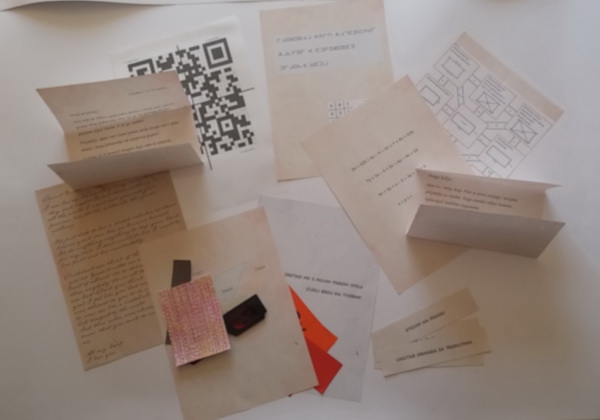 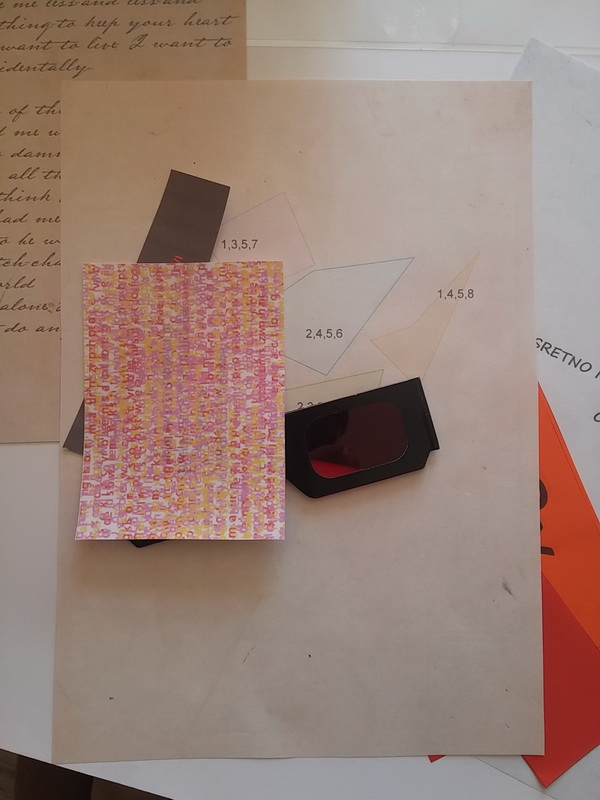 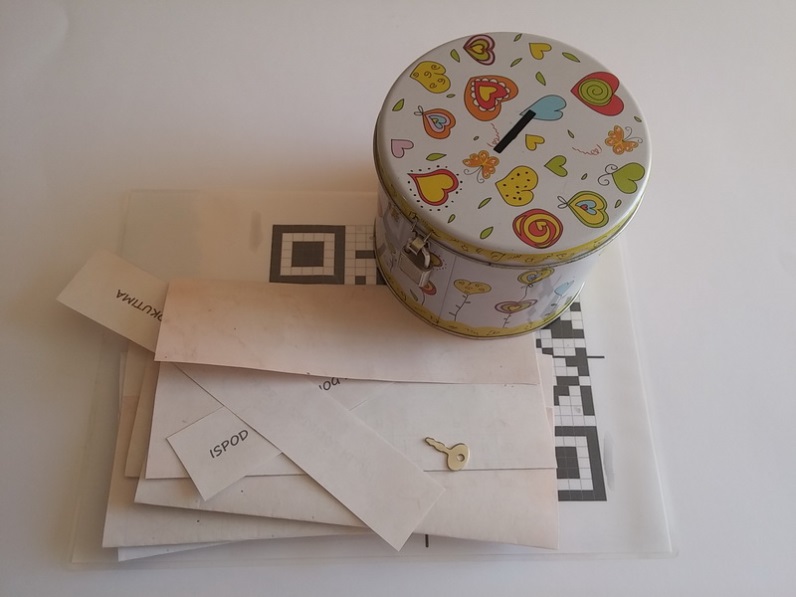 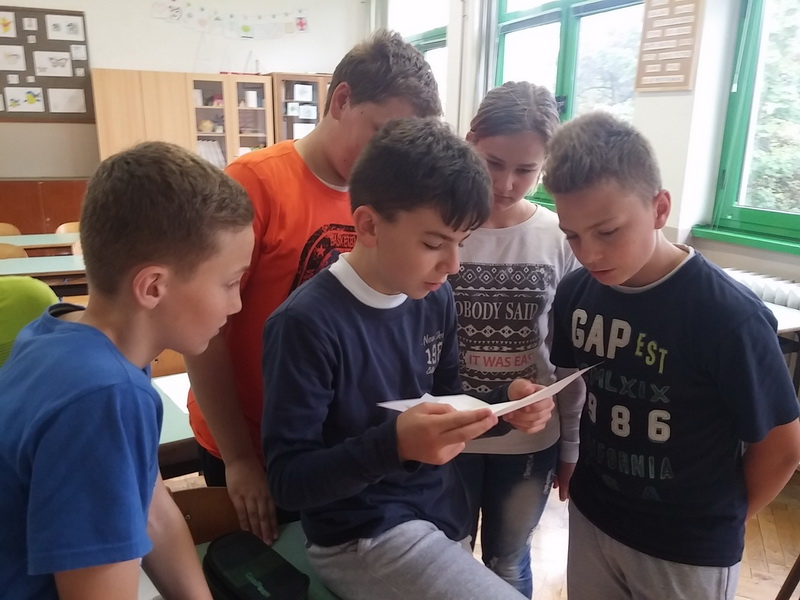 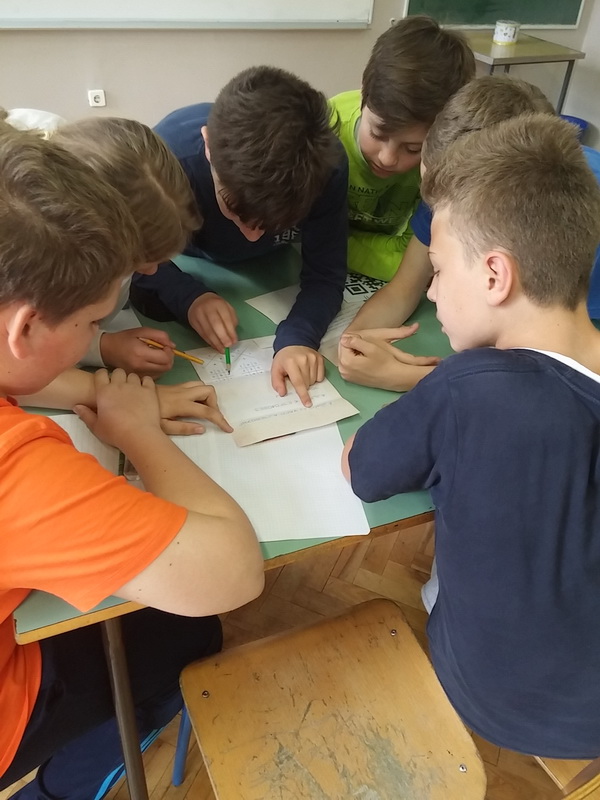 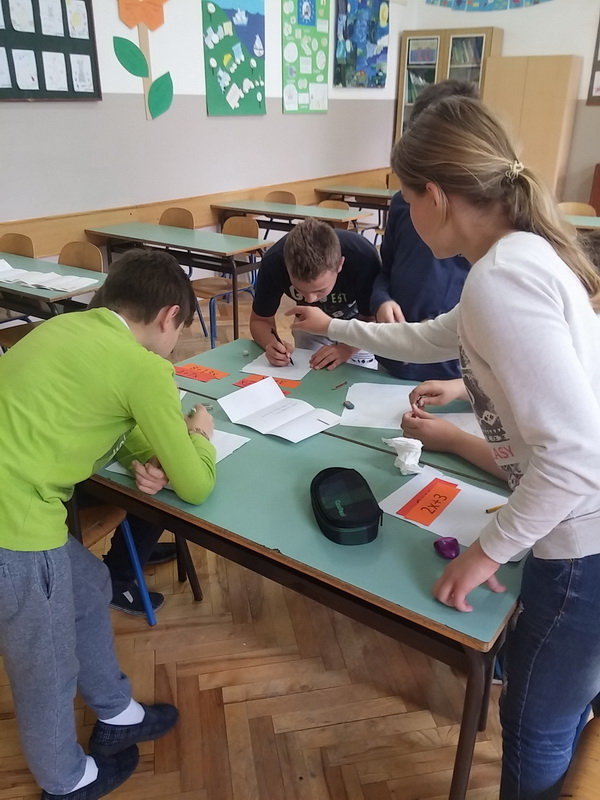 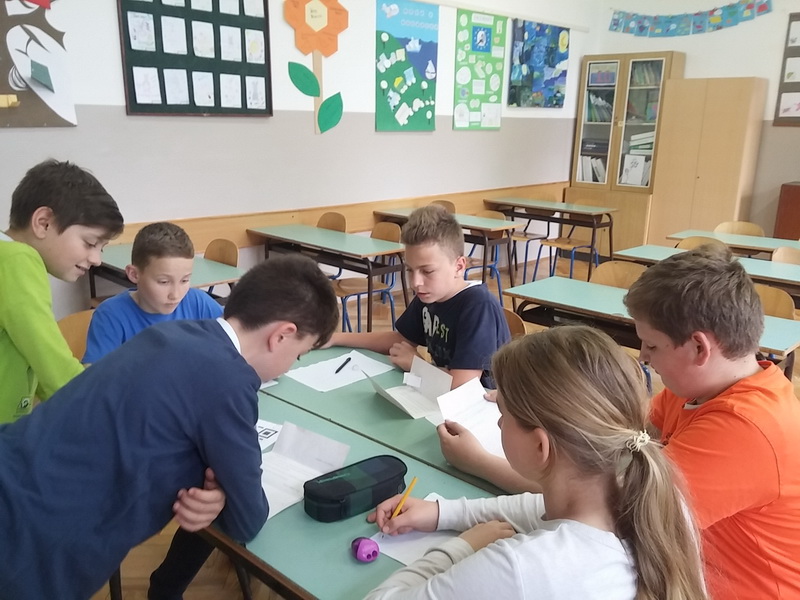 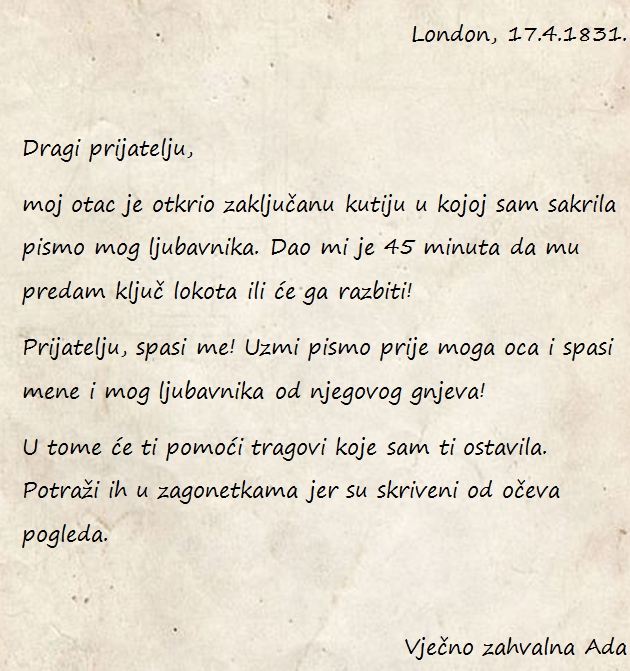 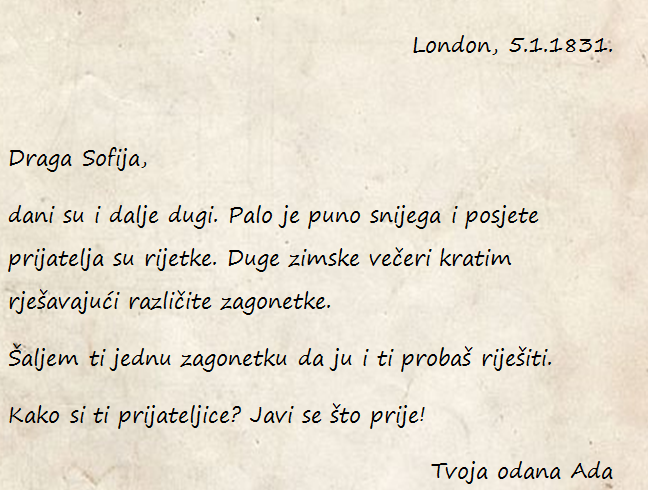 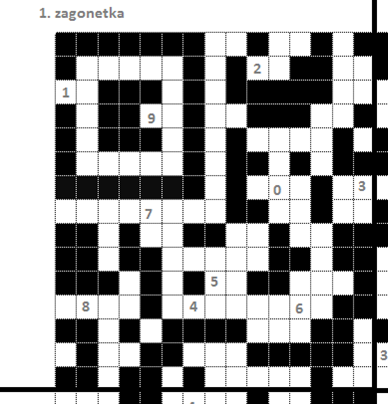 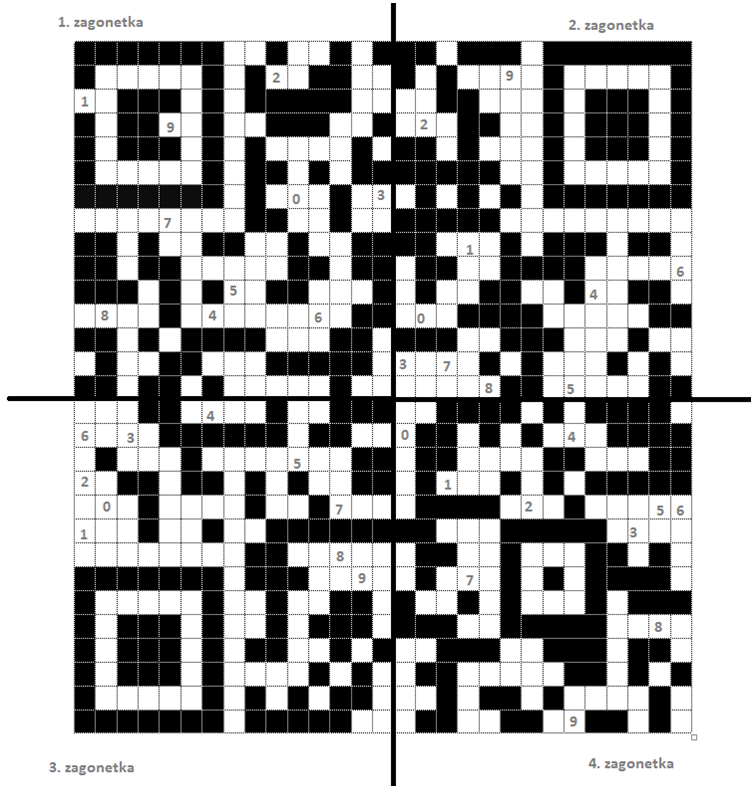 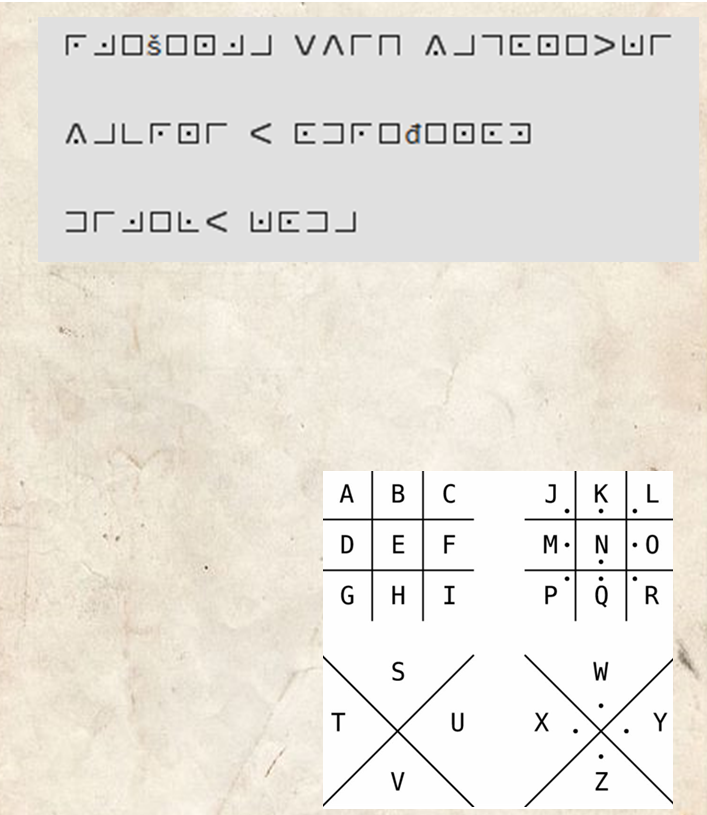 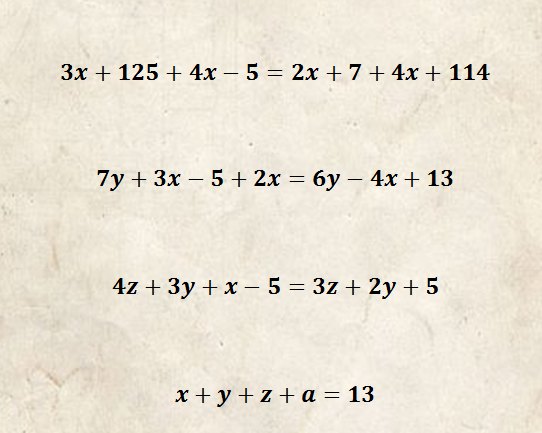 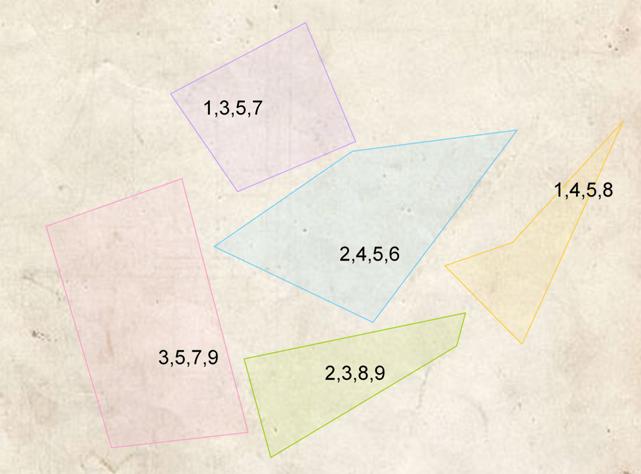 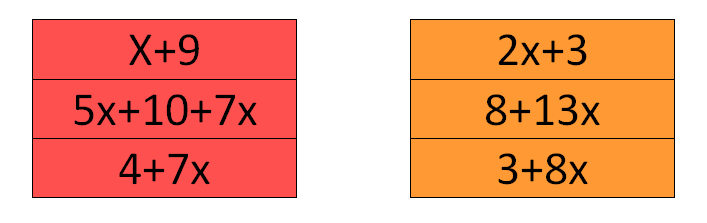 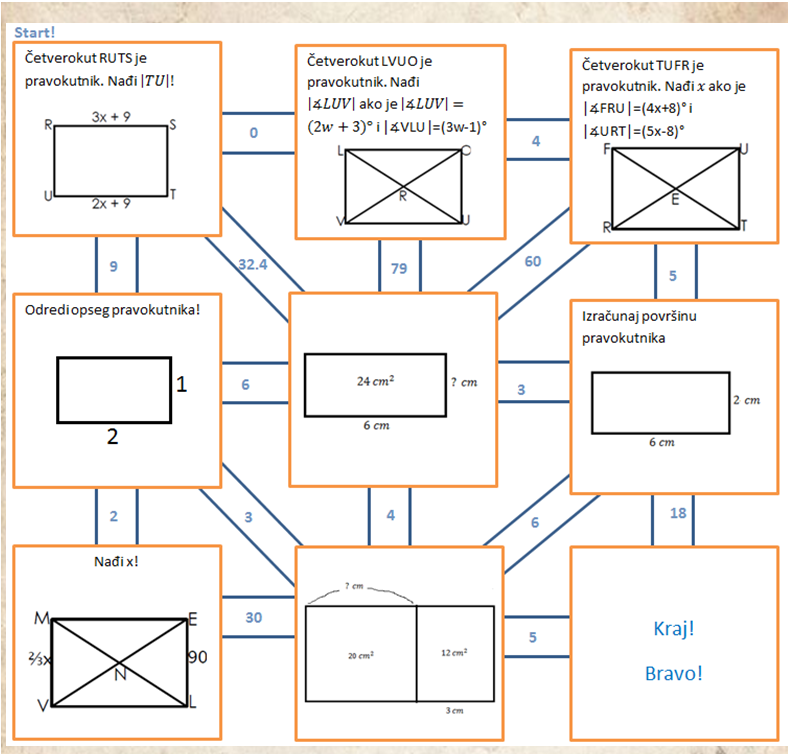 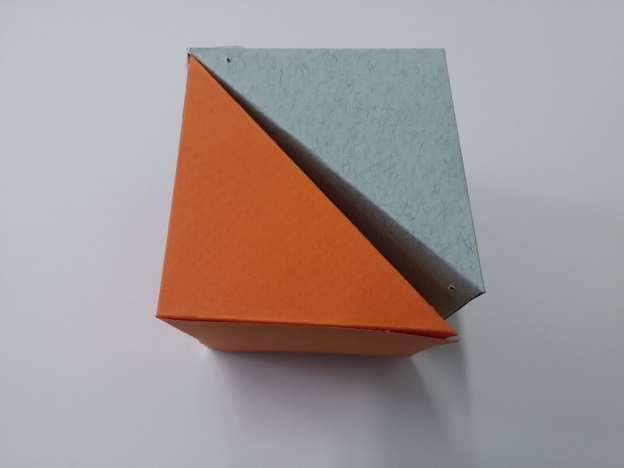 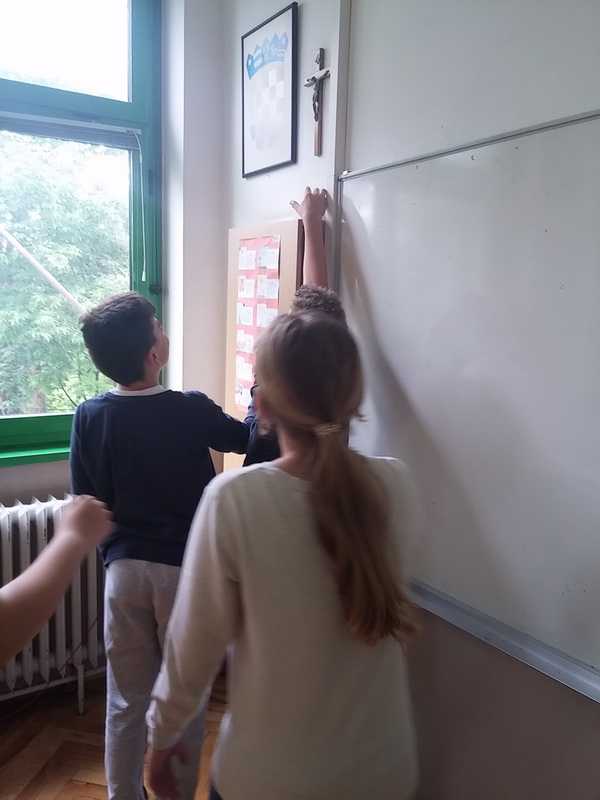 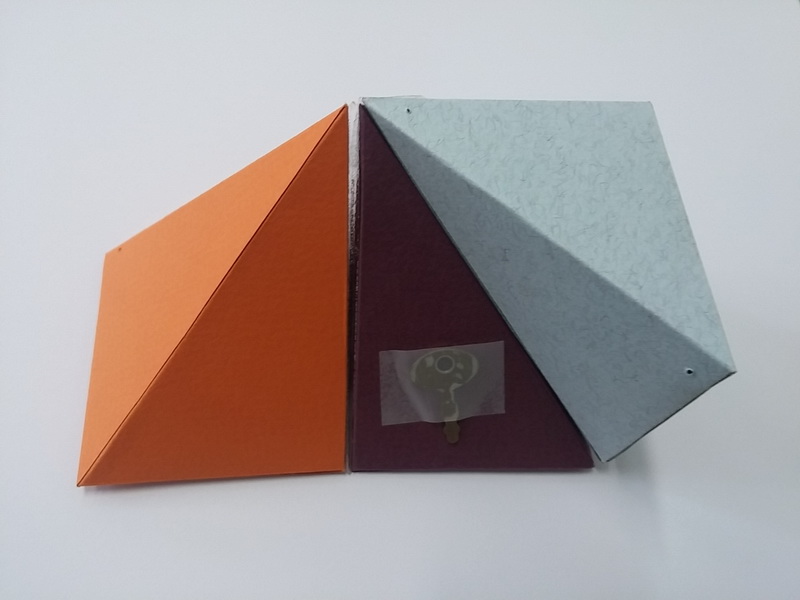 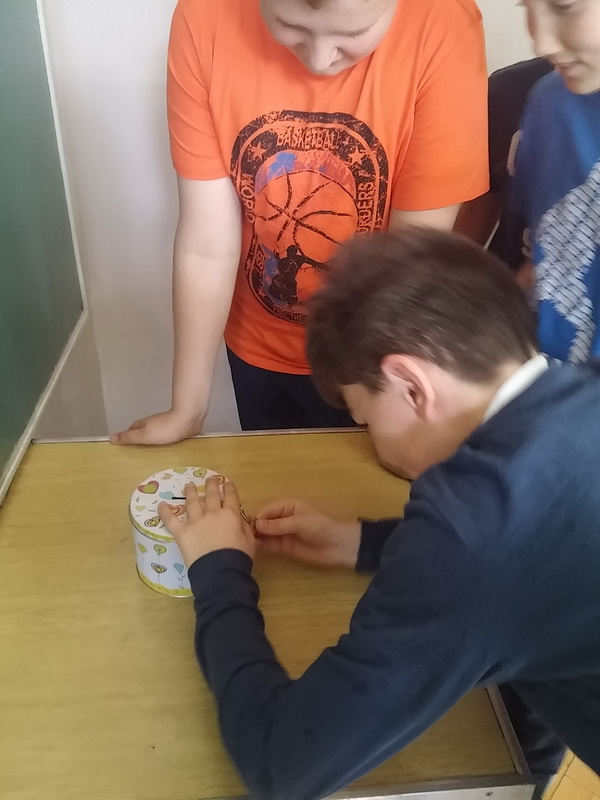 HVALA NA POZORNOSTI!
Pitanja?

drazena.potocki@gmail.com